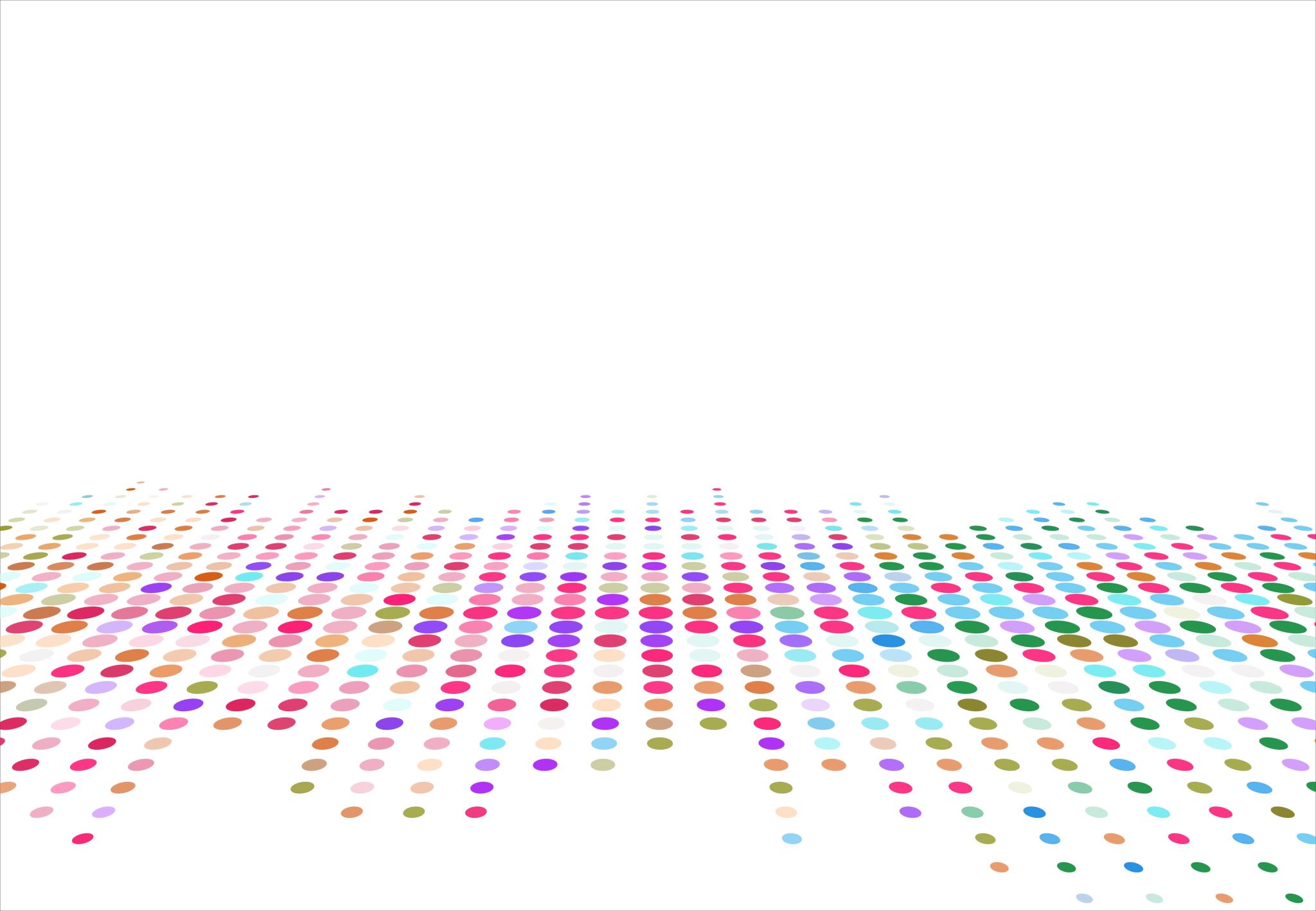 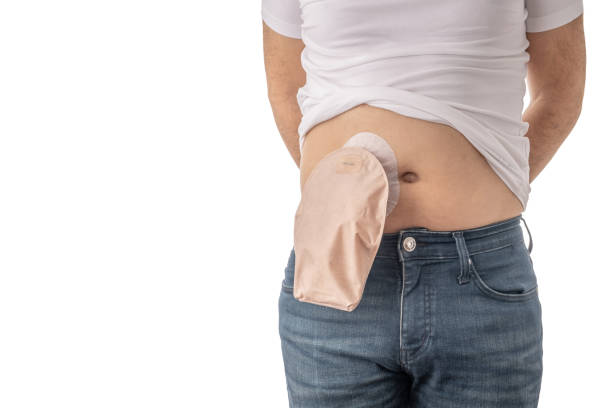 It is in the bag: what to do when we have a watery output?
Melissa oliveira cunha  - Colorectal surgeon
What is a high output stoma?
When large bowel (colon) is removed the small bowel is not as efficient at absorbing fluid
If your output is high and you are losing more than 1500ml per day from your stoma, you are at greater risk of becoming dehydrated. 
However over time your small bowel (ileum) is usually able to adapt to maintain hydration.
It may occur: 
Newly formed stoma 
Bowel is affected by disease or treatment 
Bowel is shortened
WHAT CONCERNS ARE associated with high output stomas?
Watery or high output stomas lead to rapid dehydration
Medications might not be absorbed
Salt imbalances  
Malnutrition
Weight loss
Increased length of stay in hospitals
Recurrent admissions
Psychosocial factors, skin damage, poor quality of life
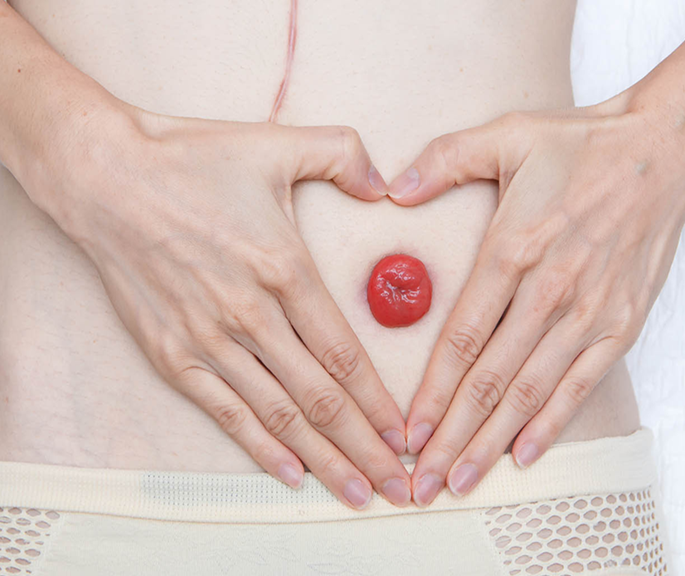 Signs and symptoms of high output stoma
Watery stoma output 
Changing your stoma bag more often than usual 
Possible leaking of stoma bags 
Signs of dehydration
How do I recognise dehydration?
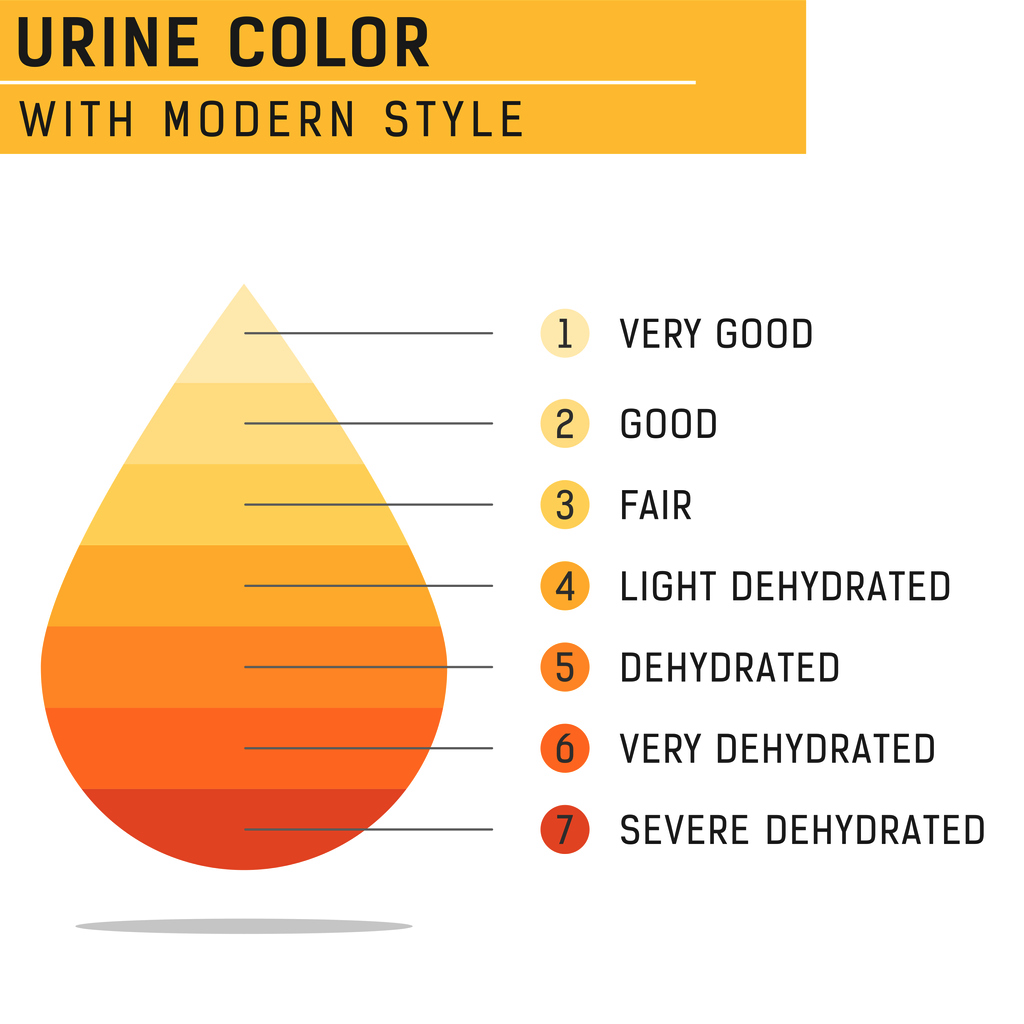 If you are dehydrated you may experience:
Dry, sticky mouth 
Increased thirst 
Light headedness or feeling dizzy especially when going from sitting to standing 
Tiredness 
Headache 
Passing less urine which is dark or strong smelling 
Muscle cramps
WHAT SHOULD I DO?
Your stoma output may be reduced by: 
Drinking less fluid and replacing it with an oral rehydration solution 
Increasing your salt intake 
Reducing your fibre intake 
Taking medication to reduce your output
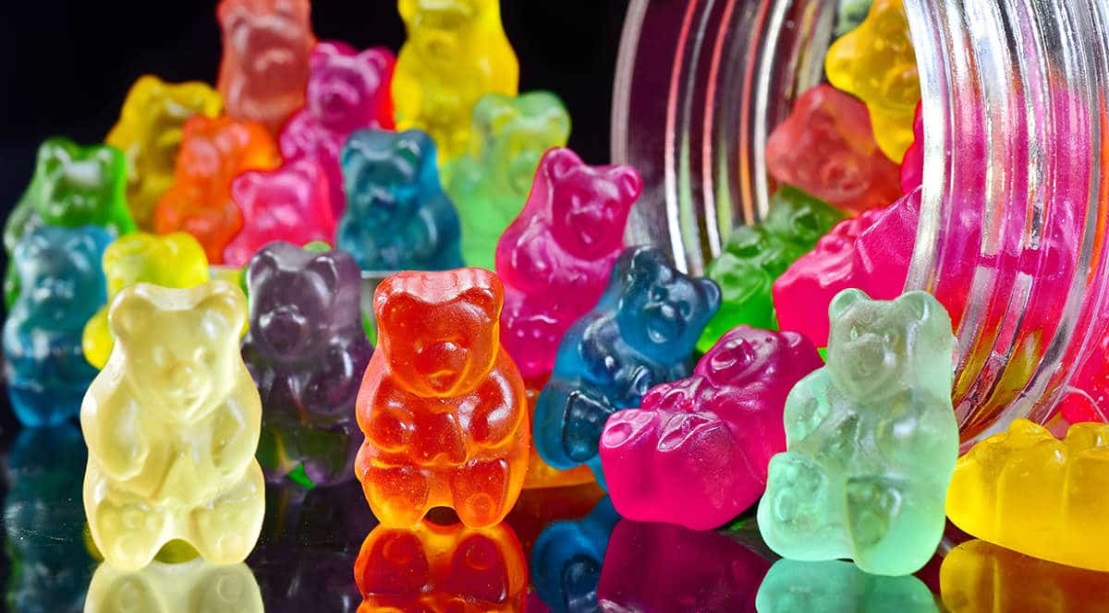 whaT NOT DO?
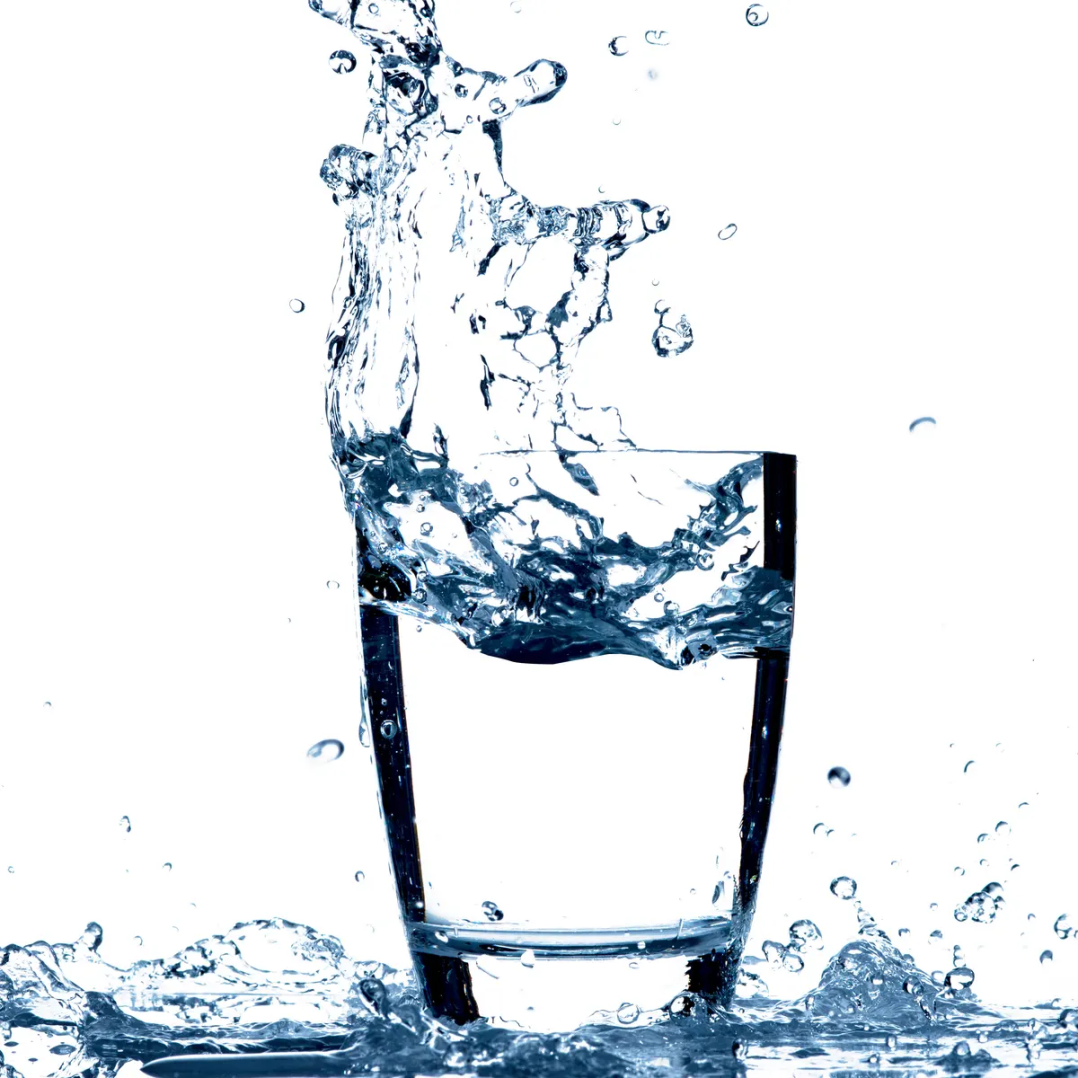 DRINK MORE WATER!
Rehydration solution
Reduced drinks to 1L 
Rehydration solution: 
20g (six level 5ml spoonsful) of Glucose 
2.5g (one heaped 2.5ml spoonful) of Sodium Bicarbonate (baking soda) 
3.5g (one level 5 ml spoonful) of Sodium Chloride (salt)
1L of water
REHYDRATION SOLUTION
Rehydration can be prescribed by GPS
You may find the solution tastes salty
This can be improved by:
Storing the drink in the refrigerator and taking it chilled
It can also be frozen and taken as a slush 
Sipping it through a straw 
Adding a small amount of squash, fruit juice or cordial 
Adding fresh lemon or lime juice
How can I increase my salt intake?
Each day you lose a lot of salt (sodium) from your stoma 
You can increase your salt intake by:
Using salt in cooking and adding salt to your meals
Eating high salt foods like salty crisps, savoury biscuits and crackers, cheese, bacon, ham, smoked or tinned fish, sauces (for example tomato ketchup or brown sauce)
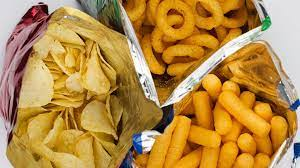 How can I reduce my fibre intake?
Ways to limit your fibre intake: 
Use white-based cereal products (white bread, white rice, white pasta, Cornflakes or Rice Krispies)
Choose small portions of fruit and vegetables and remove skins, stalks, seed and pips 
Avoid nuts and dried fruit 
Limit your intake of pulses (beans, chickpeas or lentils) unless you are vegetarian when you should include one portion a day for protein
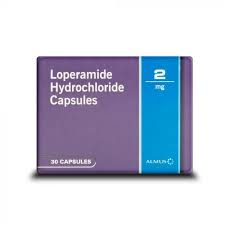 Medications
Loperamide (capsule or orodispersible)
Codeine 
Antisecretory agents – omeprazole, lansoprazole
30 to 60min before food
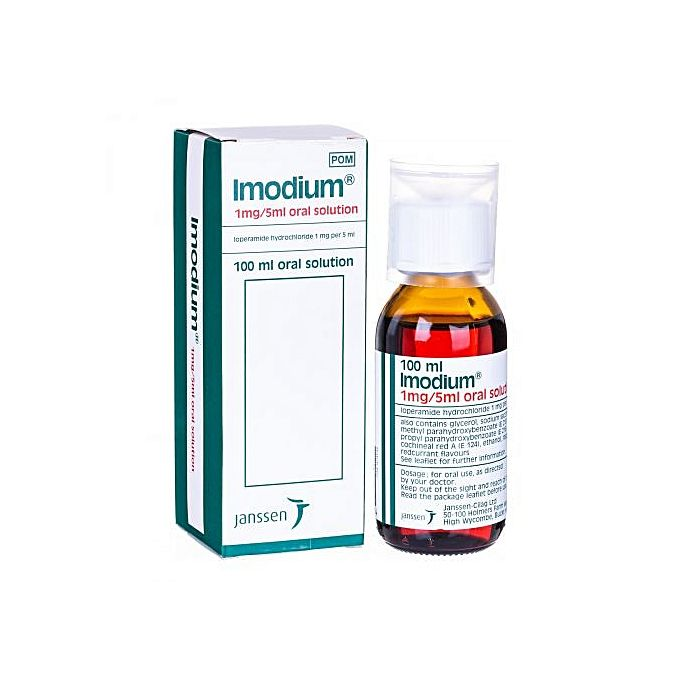 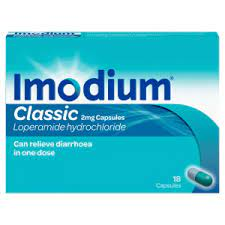 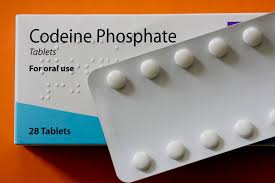 What if I am losing weight?
Choose protein foods like meat, fish, eggs, quorn or tofu at each meal 
Choose full fat dairy products such as full fat milk, cheese and yoghurts 
Eat starchy foods like bread, cereals, potatoes, rice or pasta at each meal 
If your appetite is poor, take smaller meals with regular snacks 
Fortify your meals: 
Add 4 tablespoons of skimmed milk powder to 1 pint of whole milk and use on cereals, puddings and beverages.
Add margarine, butter or grated cheese to vegetables, potatoes and soups. 
Try adding custard, double cream or ice cream to puddings for extra energy
QUESTIONS?
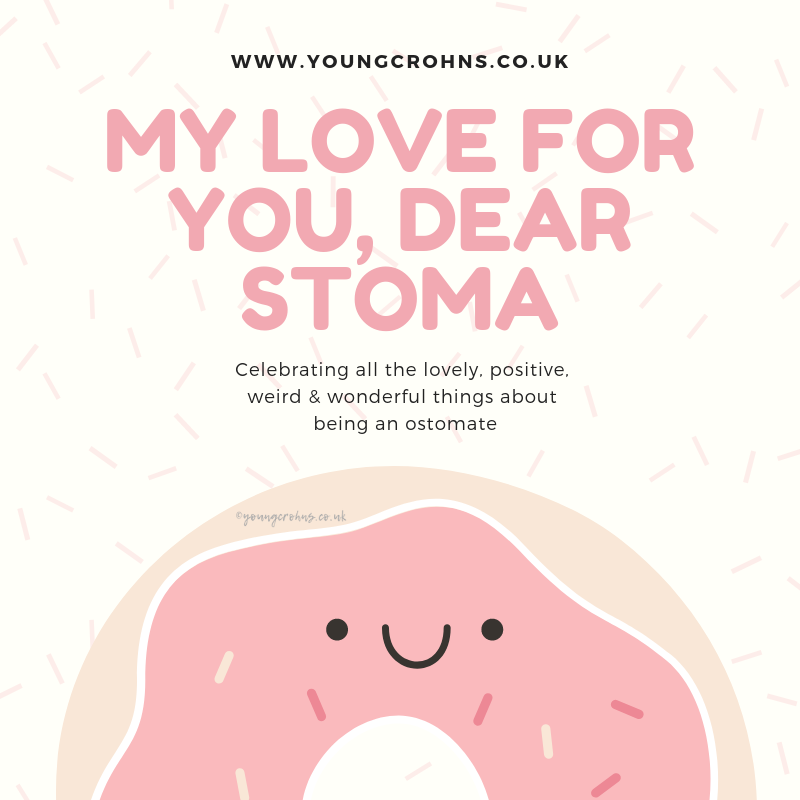